Patented Medicine Prices Review Board
Outreach Sessions 2012

					Montreal February 28, 2012
					Toronto, February 29, 2012
Overview
DIP Methodology update
Experience during one-year pilot & Working Group review
Areas in Guidelines identified for further assessment (January 2011 NEWSletter
Investigation thresholds; requirement for a Voluntary Compliance Undertaking (VCU) after three years of offset; “any market” review for existing patented drug products
Priorities 2012-2013
Form 2 Block 5  
Filing requirements
Verification of foreign patented drug prices
PMPRB website
2
Experience during Pilot ________________________________________________
“Simplified” DIP Methodology
27 cases (Investigations & Does Not Trigger)
Simple to understand and apply
Minimal evidentiary requirements
Linked to Introductory Benchmark Price
 “Regular” DIP Methodology
  13 cases (Investigations & Does Not Trigger)
  Less straightforward
  More evidence required 
  Linked to list prices and increases in CPI
3
Technical Issues Raised by Working Group ________________________________________________
Subsequent patentee maintains benefits of previous patentee
Patentee A first sells product XYZ in 2001 and its price of $20.00 is within the Guidelines (the IBP would be $20.00)
provides benefits to hospitals in 2004 and by 2007 its ATP is $12.00  
Patentee B acquires and starts to sell product XYZ in 2008 and provides the same benefits to hospitals, such that its ATP is $12.00 (the IBP is $12.00)
in 2010, Patentee B terminates all benefits and the ATP is $20.00
RECOMMENDATION:  Patentee B to obtain IBP from Patentee A
4
Technical Issues Raised by Working Group ________________________________________________
Benefits offered in first period of sale
RECOMMENDATION:
Two independent approaches depending on the circumstances
During first period of sale, patentee to report value of benefits as separate item in Form 2, Block 4 data 
This will be the case where sales and benefits are offered within the same class of customer
Board Staff to review Form 2, Block 4 data in first period of sale to identify a class of customer where no benefits were offered 
This will be the case where sales occur in one class of customer and benefit are offered to another class of customer
5
Technical Issues Raised by Working Group ________________________________________________
Calculation of IBP* in the context of the Regular DIP Methodology where there is a decrease in the list price

RECOMMENDATION:
IBP* is based on list price increases that are within the Guidelines and any actual decreases in the list price taken by patentee
6
Technical Issues Raised by Working Group ________________________________________________
CPI-Adjustment Methodology following application of the DIP Methodology

RECOMMENDATION:
Reset the CPI clock to zero the year the DIP Methodology is applied
Result is that the benchmark year for the CPI-Adjustment Methodology is reset to the year the DIP Methodology is applied 
Simple, easily applied and represents a fresh start using an existing concept (i.e., benchmark year)
7
Recommendations and Next Steps  ________________________________________________
Working Group report presented to Board on February 16th 
Recommendation: adopt Pilot on a permanent basis, including recommendations to address technical issues
Board agreed with recommendations
Next Steps
Working Group report to be finalized and posted on PMPRB website in coming weeks
8
Guidelines - Areas of further assessment
Thresholds for Opening an Investigation 
For existing drug products, eliminate 5% trigger at the national level.

The National ATP or any Market-Specific ATP of a new drug product exceeds the Maximum Average Potential Price during the introductory period by more than 5%.
The National ATP of an existing drug product exceeds the national Non-Excessive Average price by more than 5%.
Excess revenues for a new or existing drug product are $50,000 or more.
PMPRB receives a complaint.
9
Guidelines - Areas of further assessment
Offset of de minimus Excess Revenues (i.e. less than $50,000)
Replace 3-year period to offset de minimus excess revenues through a Voluntary Compliance Undertaking (VCU) with requirement to offset in a timely manner
No change to status that is reported - will continue to be reported as “Does Not Trigger”
10
Guidelines - Areas of further assessment
“Any market” review
Apply the “any market” Price Review policy only to patented drug products introduced on or after January 1, 2010
What this means:
“Any market” review for new patented drug products first sold on or after January 1, 2010
Once these patented drug products become existing patented drug products, any market review will be conducted if investigation criteria are triggered
“Any market” not conducted for patented drug products which were existing patented drug products on January 1, 2010 (i.e. first sold and patented prior to January 1, 2010)
11
Guidelines - Areas of further assessment
Next Steps
Notice & Comment to be issued in mid to late March
Board Meeting May 11, 2012 to review comments and make decisions on changes
Changes adopted to be incorporated in consolidated Guidelines released every June
12
Priorities 2012-2013
Board has adopted two new priorities for coming year

Explore possibilities relating to alternative dispute resolution (ADR) as a means to enhance compliance with the Board’s Guidelines

Consider options to decrease regulatory burden and make effective use of Board Staff resources
13
Form 2 Block 5
14
Form 2 Block 5 Publicly Available Ex-Factory Prices for Canada and Other Countries
Patented Medicines Regulations 
Subsection 4(1):
For the purposes of paragraphs 80(1)(b) and (2)(b) of the Act, information identifying the medicine and concerning the price of the medicine shall indicate:
(f) (iii) if the medicine is being sold in one or more of the countries set out in the schedule, the publicly available ex-factory price for each dosage form, strength and package size in which the medicine was sold to each class of customer in each of those countries.
Subsection 4(9):
For the purposes of this section, “publicly available ex-factory price” includes any price of a patented medicine that is agreed on by the patentee or former patentee and the appropriate regulatory authority of the country in which the medicine is sold by the patentee.
15
Form 2 Block 5 Publicly Available Ex-Factory Prices for Canada and Other Countries
Publicly available ex-factory prices in Canada and in the seven countries listed in the Regulations. 

For all patented drug products in the final dosage form that the Canadian patentee sells in Canada

Even if the Canadian patentee itself does not sell the product in any of the seven foreign countries

Information must pertain to same patented drug product ( same patent)
16
Form 2 Block 5 Publicly Available Ex-Factory Prices for Canada and Other Countries
Ex-factory price:  price at which a drug product is first sold to wholesalers, hospitals, pharmacies, or others. This price excludes sales taxes and wholesale mark-ups.

If there is more than one ex-factory price for a particular country/province and class of customer for a reporting period, report the most recent price for the reporting period. 

Report in the currency of the country in which the drug product was sold.
17
Form 2 Block 5 Publicly Available Ex-Factory Prices for Canada and Other Countries
Block 5 prices are used :
At introduction: Median International Price Comparison test 
Every year (including intro): Highest International Price Comparison test
When applying the DIP methodology: Canadian Block 5

Block 5 prices are verified at introduction, when the pivotal test is the Median International Price or the Highest International Price. 
	A patentee will be asked to provide copies of sources for any discrepancies found between Block 5 and Board Staff prices.
18
Form 2 Block 5 Prices from International Formularies
(a) Report only one Wholesale price unless the DP and WAC prices are different.
19
Verification of Foreign Patented Drug Prices
The PMPRB document “Verification of Foreign Patented Drug Prices (2000)” describes the original methodology used by Board Staff to verify publicly available ex-factory prices. 

Consult PMPRB website (under Are you a Patentee?) for 2011 and 2012 methodology and markups for each foreign country under the Regulations.

NEWSletter January 2012 : Annual revisions to the formulas will be published every January for the coming year.
	      Ex. Formulas for January-December 2012 were published in January 2012
20
Example
Drug ABC, DIN 01234567, Strength/unit: 100 mg/tab 

Prescription drug product sold in package sizes 28, 30, 50, 90 

Introduced to the Canadian market in March 2011

Sold in Canada (all provinces), Germany (15), France (16) and U.S.A. (21)

At introduction, the MIPC is the pivotal test .  As a result, Board Staff will do a verification of the prices reported by the patentee in its Form 2 Block 5 for March-June 2011.
21
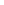 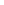 Example: Form 2 Block 5 for Drug ABC March-June 2011
5 publicly available ex-factory prices for canada and other countries
22
Example:  International Price Verification Report for Drug ABC, March-June 2011
23
Example:  Verification – Canada (Drug ABC, March-June 2011)
Company Submission & Verification
(1) Source for Publicly Available Price:  RAMQ June 2011; ODB June 2011
24
Example:  Verification – Germany (Drug ABC, March-June 2011)
Company Submission
Company would be requested to provide evidence that € 40.04 is the publicly available ex-factory price of ABC for hospitals in Germany.

Exchange rate for Germany: 1.47565833
25
Verification Methodology - Germany (prescription products) - 2011
Formulary Price (FP) stated in euros in Röte Liste
FP includes 19% Value Added Tax (VAT)
No price comparable to ex-factory hospital price reported by patentee

Step 1: Remove VAT:  FP net (FPN) = FP / 1.19
Step 2: Calculate ex-factory pharmacy price (PP) 	
		    PP = (FPN-8.10) / 1.03
Step 3: Derive ex-factory wholesale price (WP)
26
Verification Methodology - Germany (prescription products) - 2011
Ex-factory wholesale price (WP) is derived as follows:
27
Example: Verification – Germany (Drug ABC, March-June 2011)
Verification
(1) Source of Publicly Available Ex-Factory Price in Germany: Röte Liste Jan. 1, 2011
Explanation of second column
Prescription drug 
Step 1 remove VAT  FPN = 61.24/1.19= 51.46
Step 2 PP = (FPN-8.10) /1.03 = (51.46 – 8.10) /1.03= 42.10              
Step 3 WP = 42.10/1.06 = 39.72
Exchange rate for Germany based on 36-month ending June 2011: 1.47565833
28
Example:  Verification – France (Drug ABC, March-June 2011)
Company Submission
Company would be requested to provide evidence that € 59.50 is the publicly available ex-factory price of ABC for hospitals in France.

Exchange rate for France : 1.47565833
29
Verification Methodology - France 2011
Formulary price  (FP) stated in euros in Vidal 
No price comparable to ex-factory hospital price reported by patentee
Ex-factory pharmacy price (PP) directly comparable to FP (Px-Achat)  
Ex-factory wholesale price (WP) is derived as follows:
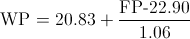 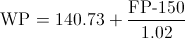 30
Example:  Verification – France (Drug ABC, March-June 2011)
Verification
(1) Source of Publicly Available Ex-Factory Price in France:  Vidal June 2011
Exchange rate for France : 1.47565833
Explanation of second column 
PP= FP = 36.22
36.22 is between 22.90 and 150, apply formula:

WP= 20.83 + (36.22 - 22.90)/1.06 = 33.40
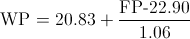 31
Example:  Verification – U.S.A (Drug ABC, March-June 2011)
Company Submission
Exchange rate for the U.S.A. : 1.07454444

Company would be requested to provide evidence that US$ 203 and 608.96 are publicly available ex-factory prices of ABC for hospitals and pharmacies in the USA.
32
Example: Verification – U.S.A. (Drug ABC, March-June 2011)
Verification
Sources of Publicly Available Ex-Factory Prices in the U.S.A. : Thompson PDR -Red Book Wholesale Acquisition Cost  and Federal Supply Schedule June 2011 

Exchange rate for the U.S.A. : 1.07454444
33
Example: International Price Verification Report for Drug ABC, March-June 2011
34
PMPRB Website Overview
35
Website Reorganization
Newly revamped website launched October 1, 2011

Why did we do it?
To reorganize and update content
To make it more user friendly
To bring more context to the content on our website
To ensure that users visiting the website infrequently have the same base knowledge as those who use it on a daily basis.
36
Information for Patentees
One stop shopping for Patentees
Revamped “Are you a Patentee?” section of our website
One central hub for all Patentee related materials

Information found in “left-hand” menu
New Patented Medicines Reported to the PMPRB Module
Regulating Prices
Legislation, Regulations and Guidelines
Analytical Studies
NPDUIS Reports
37
New Medicines Reported to the PMPRB
Brand new module launched January 30, 2012
Fully searchable and sortable – works like a search engine
Up to date data – user friendly, much more accessible

Price Review Records
Records are live for 2010 onward
Data for 2011 will be posted incrementally in the coming weeks/months
38
Other Initiatives
PMPRB Twitter feed on March 1, 2012 - @PMPRB_CEPMB
Enhanced accessibility and transparency
More immediate, instant access
Works in conjunction with the website and our eBulletin service

Transitioning toward an “electronic-only” environment
January 2012 NEWSletter
First issue of the NEWSletter available as an “electronic-only” document
Eventually all publications will move away from print versions
Ex. 2012 Annual Report will be web only. 2012 Annual Report in Brief will be available in print.
39
Communication with Board Staff
Query to PMPRB Staff
Guidelines: Ginette Tognet 	
		Tel: (613) 954-8297		E-mail: ginette.tognet@pmprb-cepmb.gc.ca
Scientific and new meds: Catherine Lombardo 	
		Tel: (613) 952-7620		E-mail: catherine.lombardo@pmprb-cepmb.gc.ca
Filing Form 1 and 2: Beatrice Mullington
		Tel: (613) 952-2924		E-mail: beatrice.mullington@pmprb-cepmb.gc.ca
Investigation: Senior Regulatory Officer assigned to Company 
Form 3: Lokanadha Cheruvu 	
		Tel: (613) 954-9812		E-mail: lokanadha.cheruvu@pmprb-cepmb.gc.ca
Website Issues: Tom Kloppenburg
   		Tel: (613) 960-4553  		E-mail: tom.kloppenburg@pmprb-cepmb.gc.ca


All other questions: 1-877-861-2350             pmprb@pmprb-cepmb.gc.ca
40